Light materials in beam pipe
Shaohong Wei， Quan Ji
2021.10
MDI mechanical design workshop meeting, Dongguan, 2021.10.21-23
Outline
Introduction
Be pipe  
Carbon fiber
Mg-Li alloy
Conclusion
1. Introduction
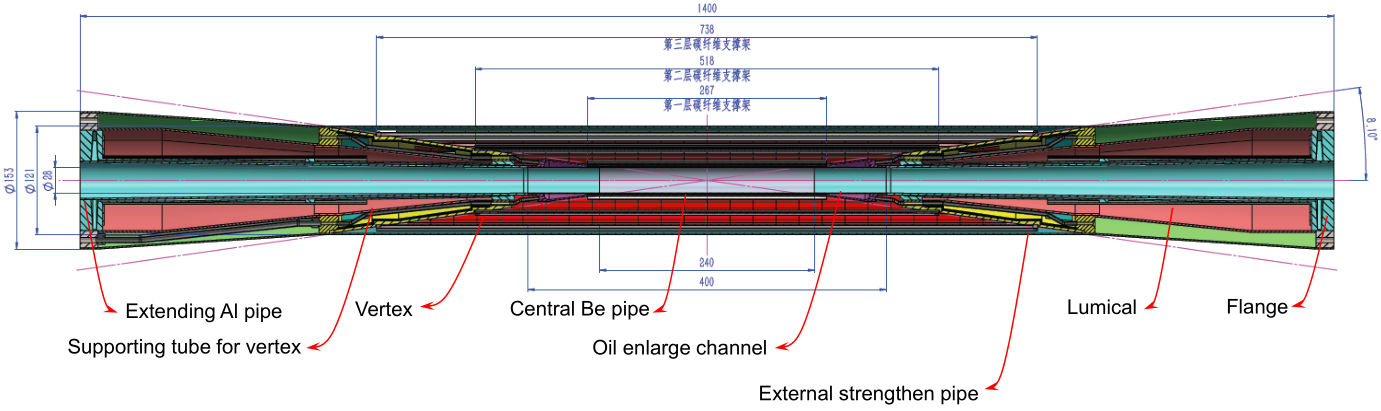 e/P
e/P
In order to reduce the loss of light and improve the detection efficiency, many light materials need to be used in the beam tube collision area.
Beam pipe
    Be ------1.85g/cm3
Structural materials:
    Carbon fiber-----1.5-1.8g/cm3
    Mg-Li-----1.38-1.85g/cm3
2. Be pipe
Be pipe: inner Be/ Outer Be
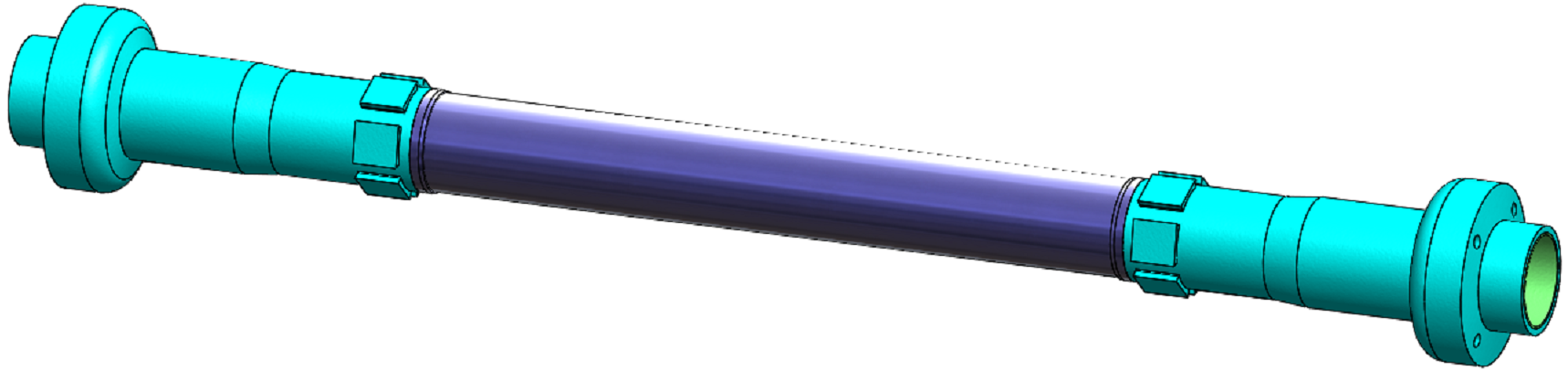 Function: Maintain a high vacuum environment
Environments：
Requirements：
   The smaller the diameter, the better；
   The thinner the pipe wall, the better；
Temperature（RT-50℃）
 Vacuum（10-6Pa ---10-8Pa)
 Leakage rate（5*10-11Pa m3/s）
 Medium cooling（water or other)
 Irradiation(Irradiation damage)
Beryllium beam tubes for various devices in the world—LHC（2008年）
ALICE（2008）
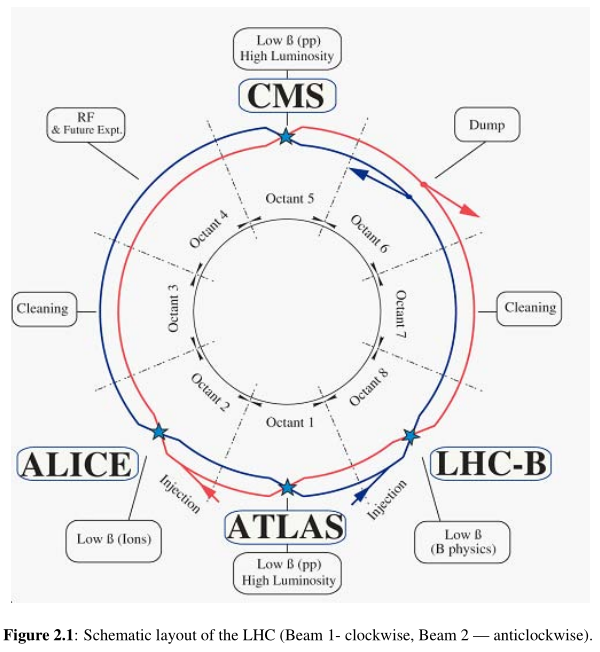 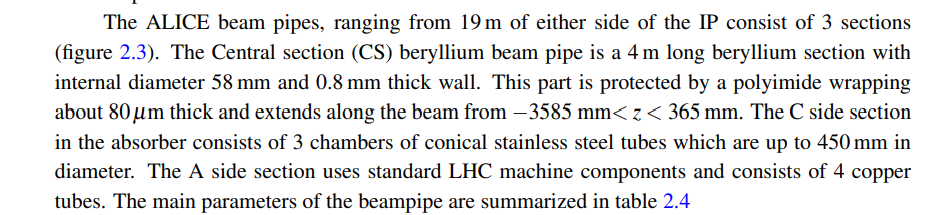 Ф--58mm，Thickness--0.8mm；
K. Aamodt ea al. The ALICE experiment at the CERN LHC, Journal of Instrumentation 3 , 2008,S08002
ATLAS（2008）
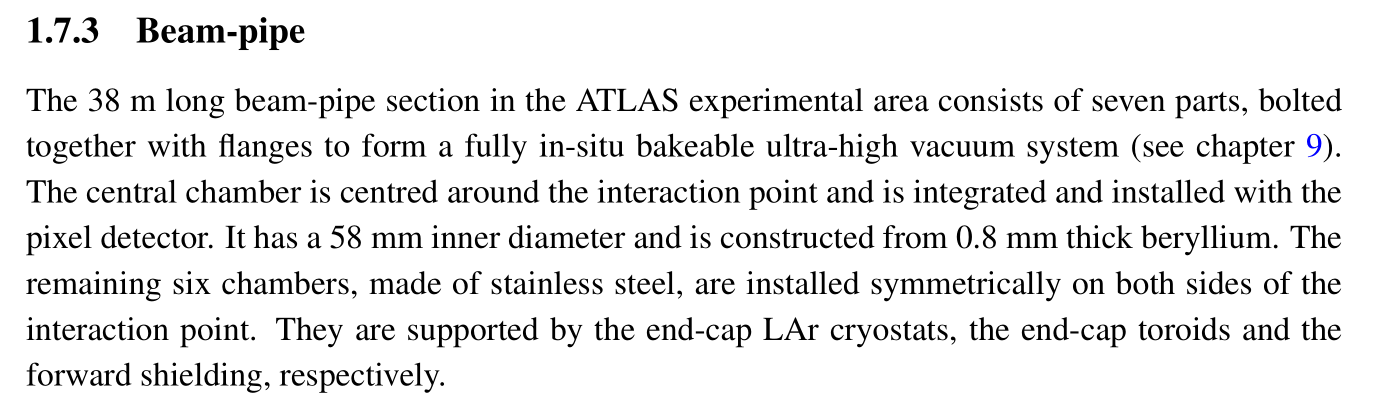 Ф--58mm，Thickness--0.8mm；
G.Aad ea al. The ATLAS Experiment at the CERN Large Hadron Collider, Journal of Instrumentation 3 , 2008,S08002
Beryllium beam tubes for various devices in the world—KEK
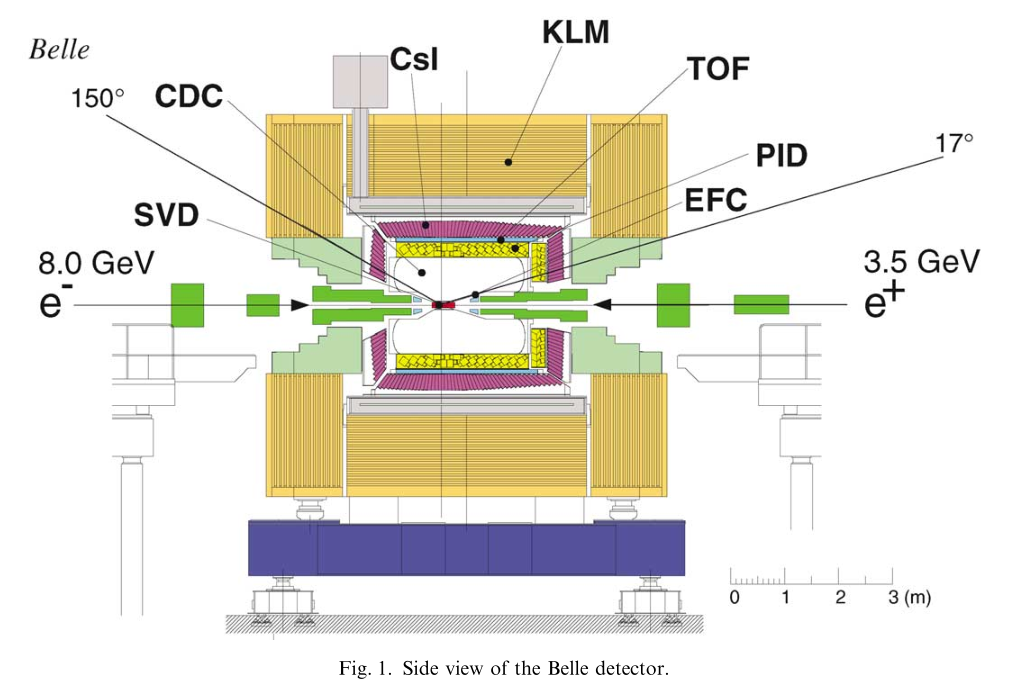 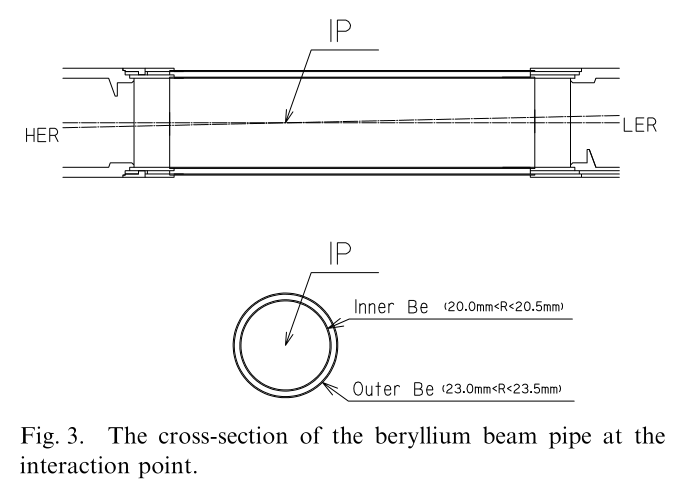 Bell-I（2001年）
Inner : Ф--40mm，Thickness--0.5mm；
Outer: Ф-- 46mm， Thickness-- 0.5mm;
A.Abashian et al. Nuclear Instruments and Methods in Physics Research A  479(2002) 117-232,
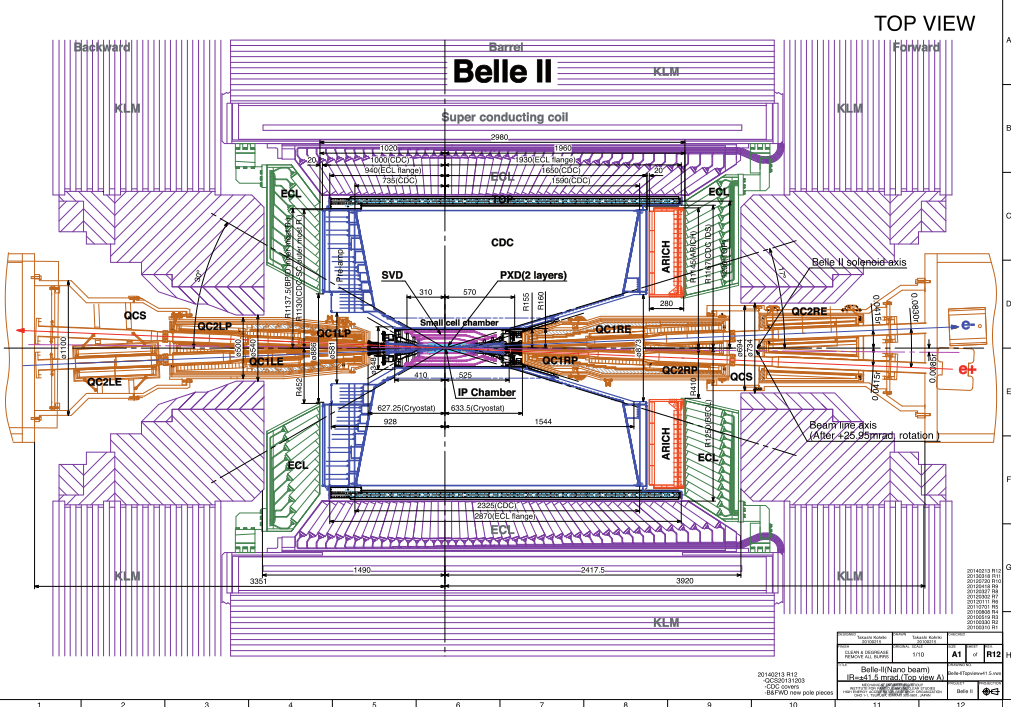 Bell-II（2017年）
Inner : Ф--20mm，Thickness--0.6mm；
Outer: Ф– 23.2mm， Thickness-- 0.4mm;
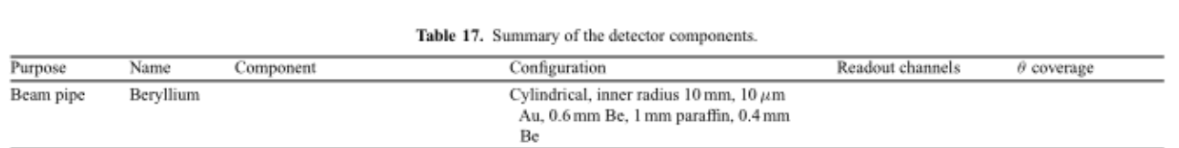 Prog. Theor. Exp. Phys. 2019, 123C01,
Beryllium beam tubes for various devices in the world—BEPC-II
CEPC
Inner Be：Ф --28mm
                 T --0.5mm
                 L --240mm


Outer Be：Ф--30mm
                 T --0.35mm
                 L --230mm
BEPC -II   
Inner Be：Ф--63mm
                  T --0.8mm
                  L--320mm


Outer Be：Ф--66.2mm
                   T --0.6mm
                   L--226mm
Goal
      Ф ：20--30mm
      T  ：0.15--0.30mm
      L  ：160--200mm
2008
2020.8
Vacuum
Strength
Deformation
Uniformity
corrosion
Manufacturing of ultra thin beryllium tube
Be-Al welding;
？
Challenge
Exploration on manufacturing of ultra thin beryllium tube
Objective
合作厂家：
   西北稀有金属材料研究院；
   北京航天控制仪器研究所；
   9院10所；
Obtaining the processing and performance data of thin-walled beryllium tube;
Providing a basis for the design of beryllium tube of CEPC;
Cultivate potential manufacturers ；
Program
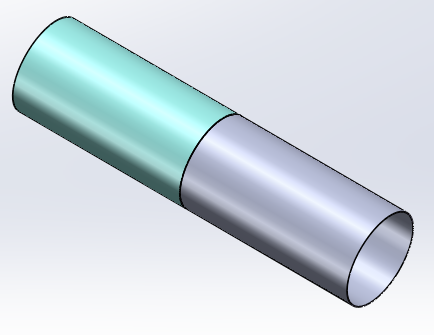 Based on engineering application, small samples of beryllium tubes are processed and welded, and various indexes of beryllium tubes are tested.
Be
Welding
Al
Beryllium tube manufacturing
                 0.60mm              0.15mm
                        short             long
Welding：plate               pipe 
Test：Strength; Deformation; Vacuum; Leakage rate
3. Carbon fiber
Advantages of carbon fiber：Light，High strength，High E
Carbon fiber products can be used in many parts of CEPC
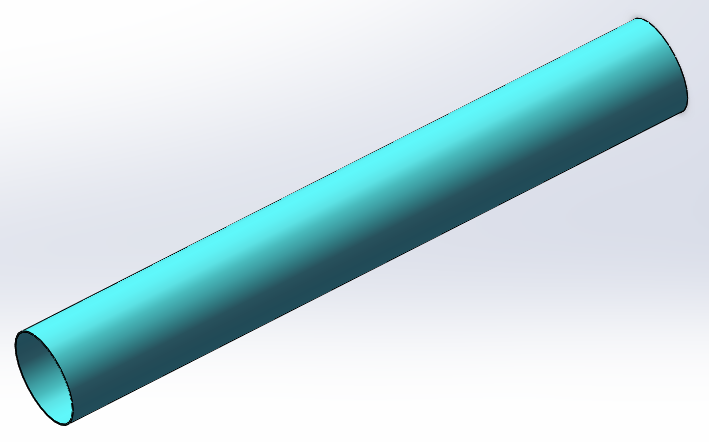 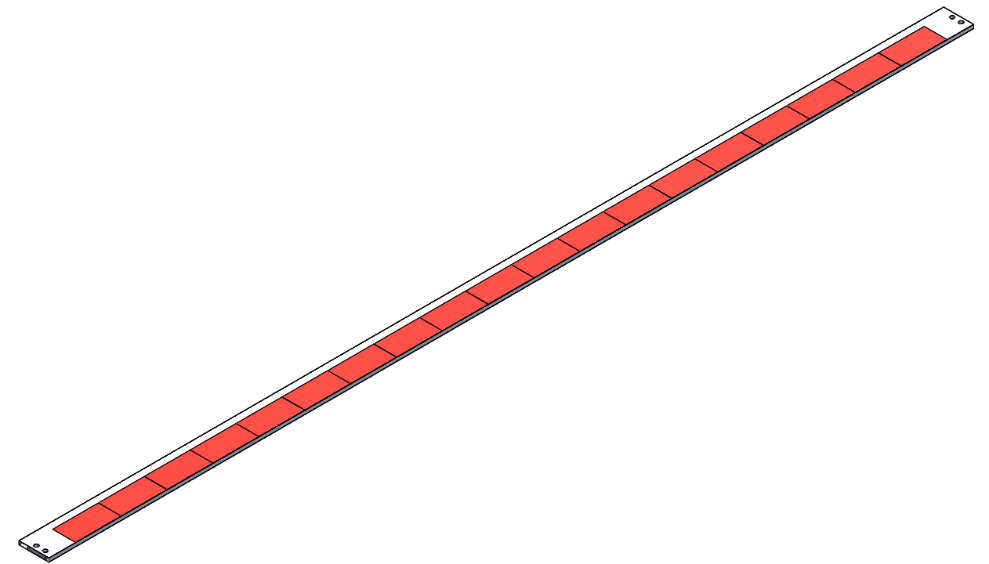 Three type, 51 pieces
Diameter:121mm
Thinkness:1.5mm
Long:856mm
Si chip support
Be pipe support cylinder
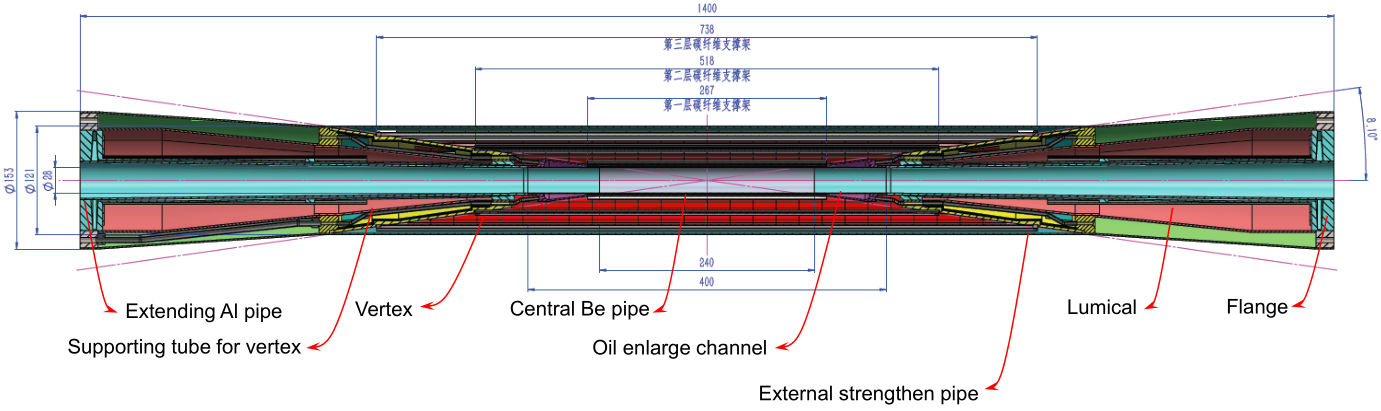 S W. Xiao, The design of CEPC beam pipe、SIT and the connection structure 2020.8
Manufacturing process of carbon fiber
Raw material preparation
T700 carbon fiber(12k) prepreg was used
Layer thickness is 0.05mm
Flattening
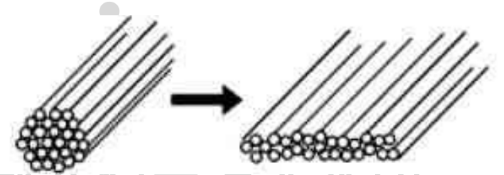 12000 bunch of carbon fibers
合作厂家：无锡启康航空航天科技有限公司
Manufacturing process of carbon fiber
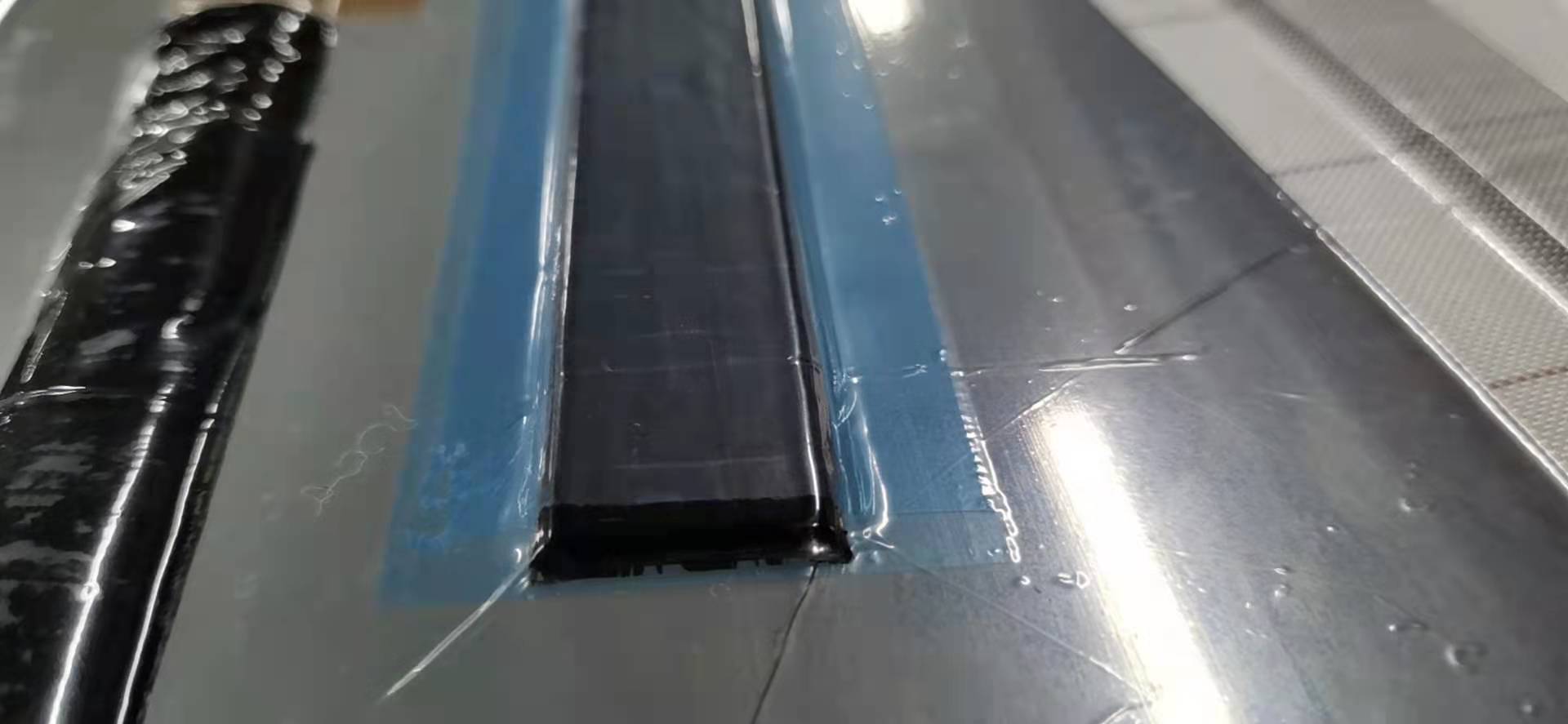 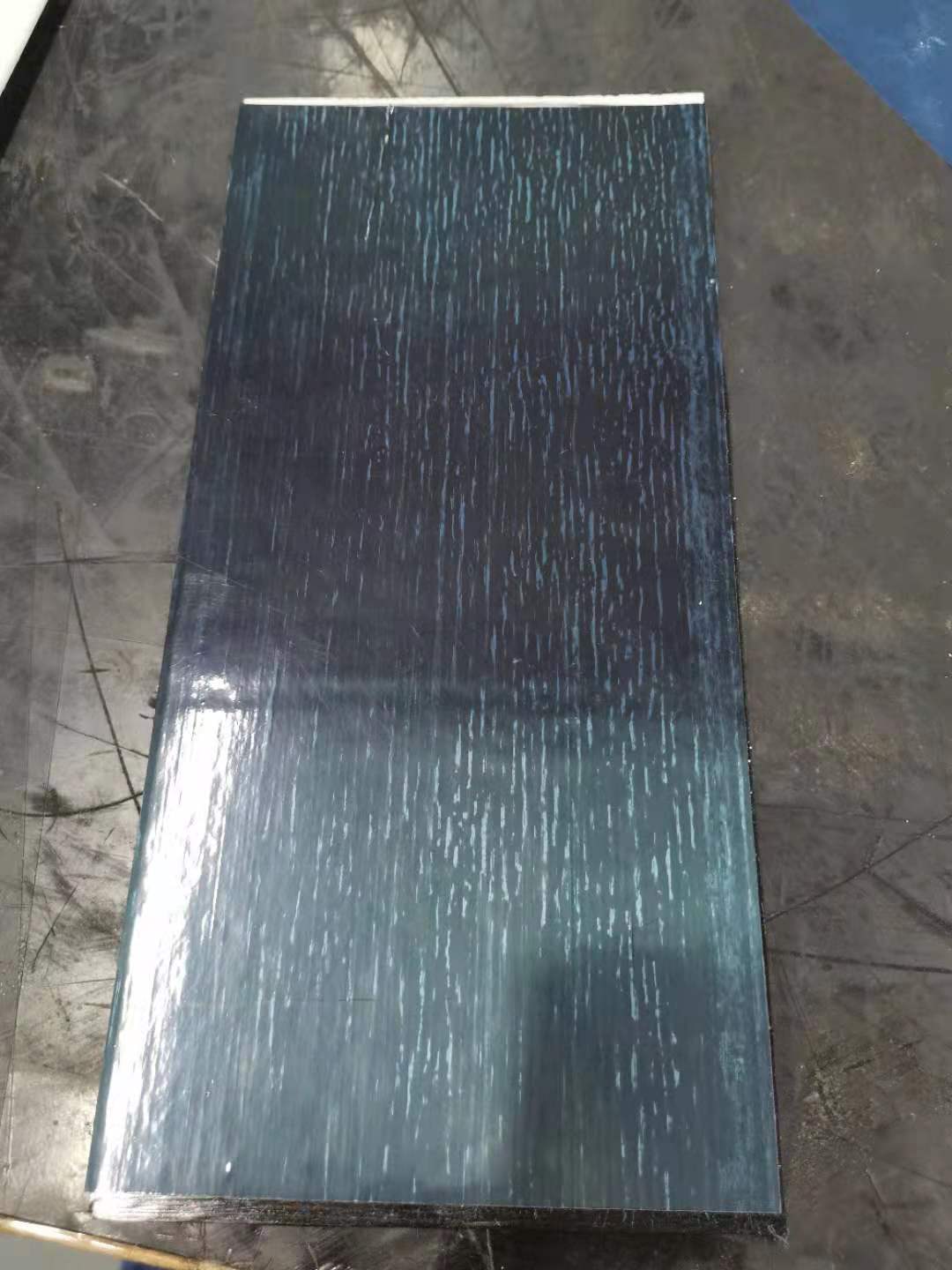 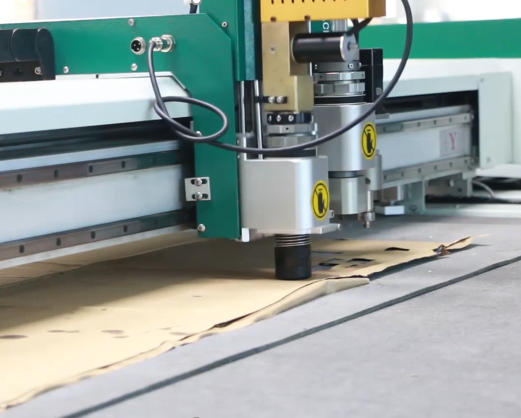 Prepreg cutting
Paving
Paving
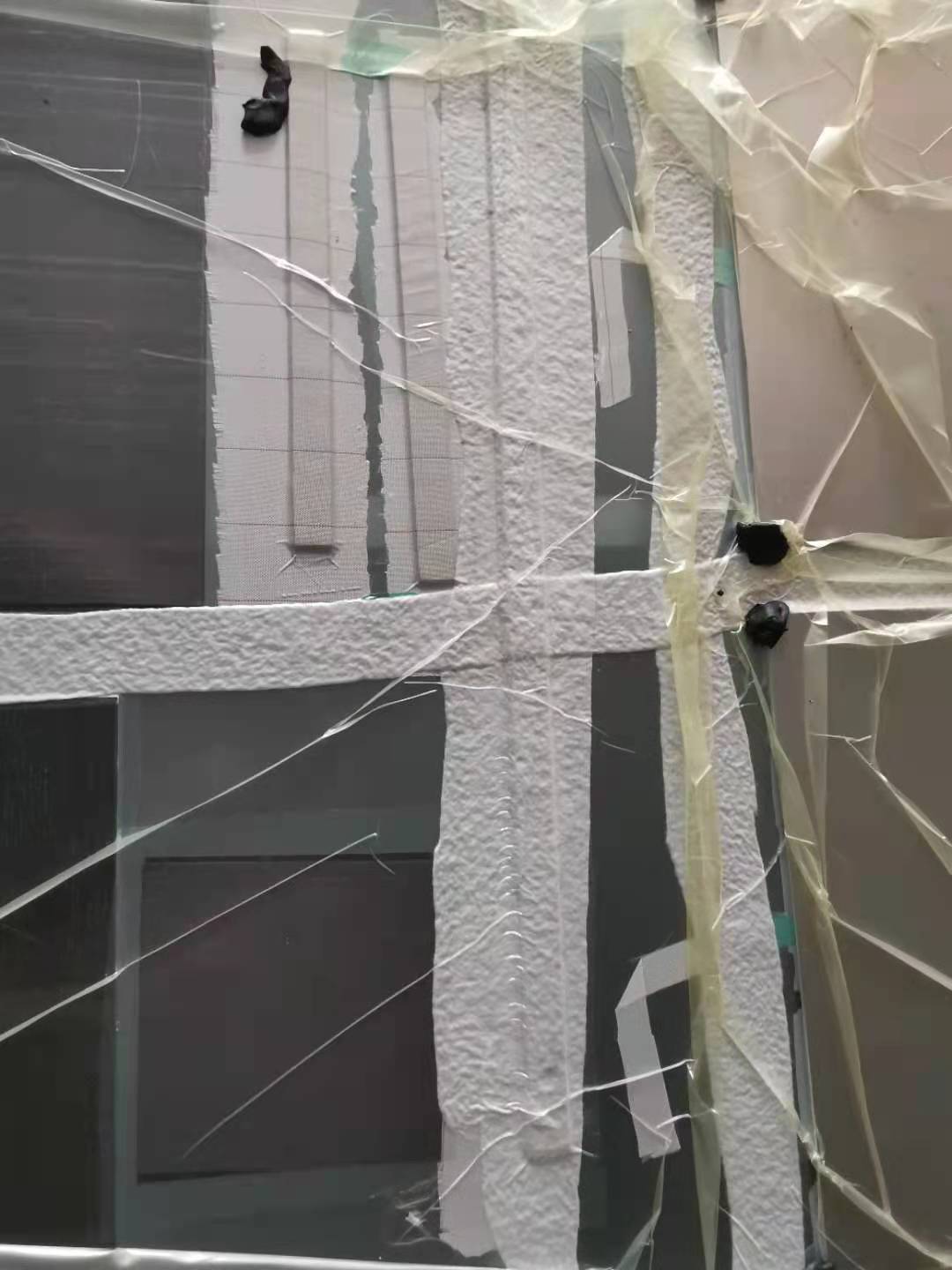 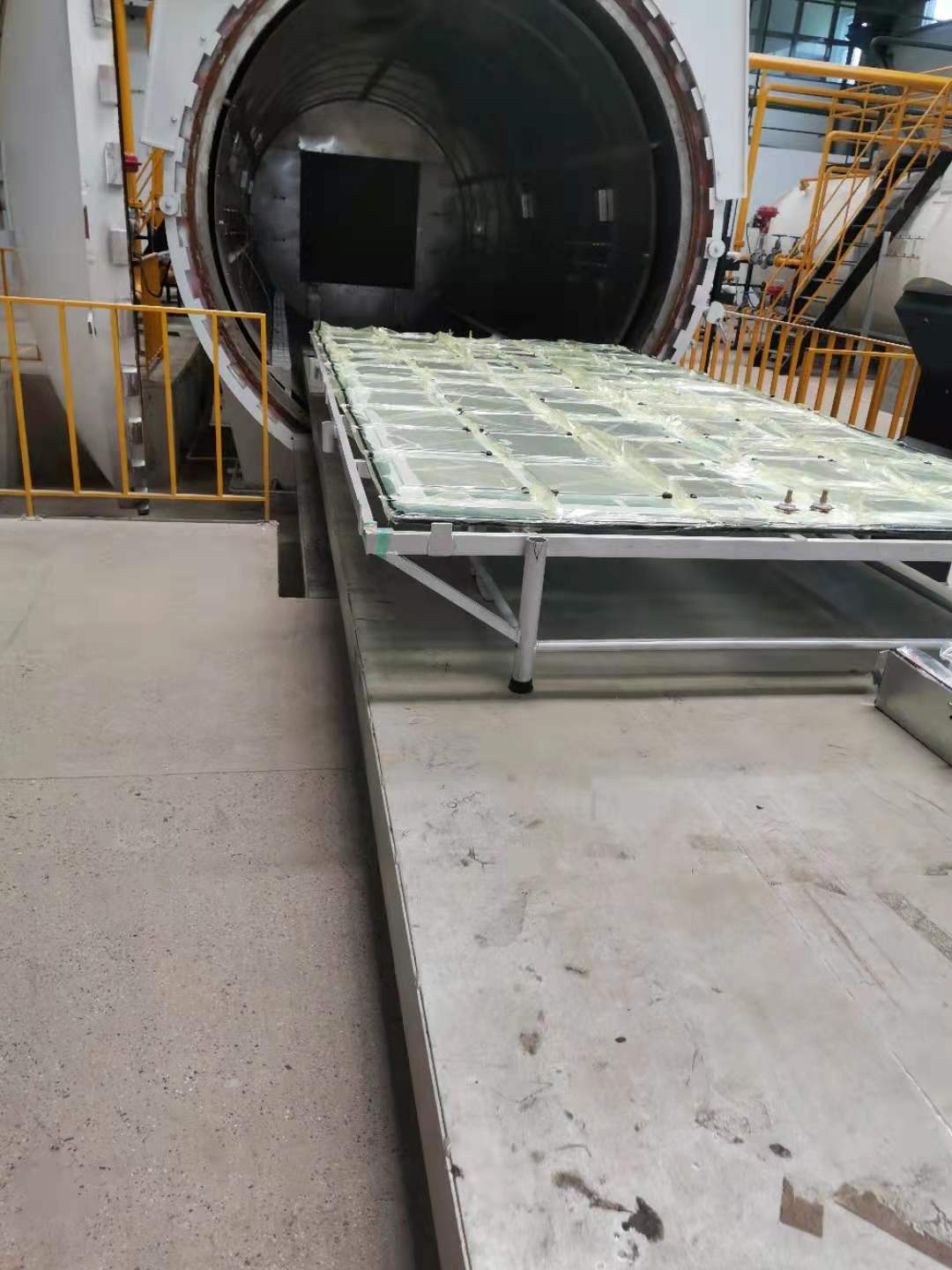 Temperture:150℃
Hold time:2h
Bag making
Solidification
Manufacturing process of carbon fiber
0.2mm
0.1mm
0.1mm
CF
CF
①
②
Results
①
CF(0.1)
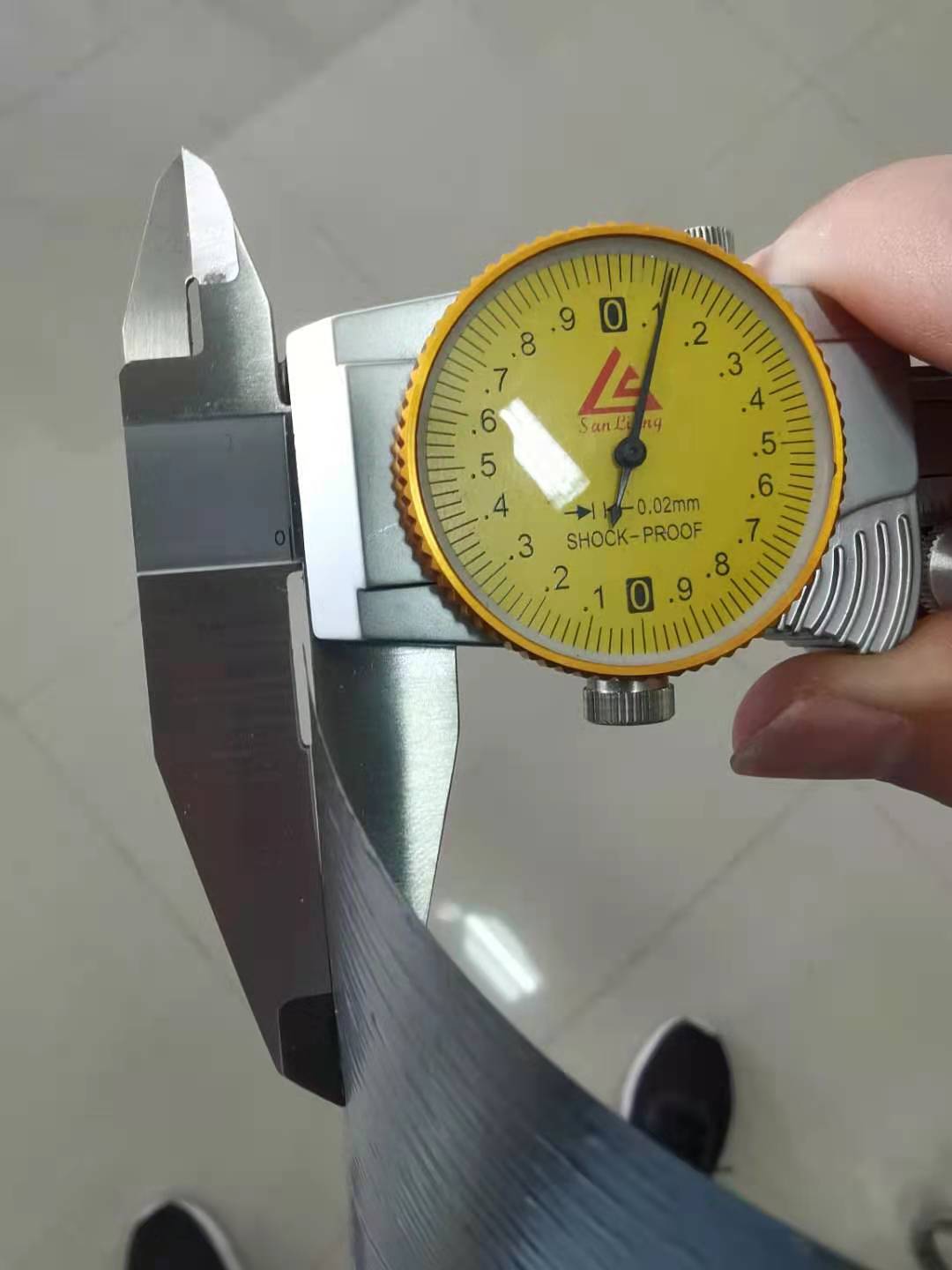 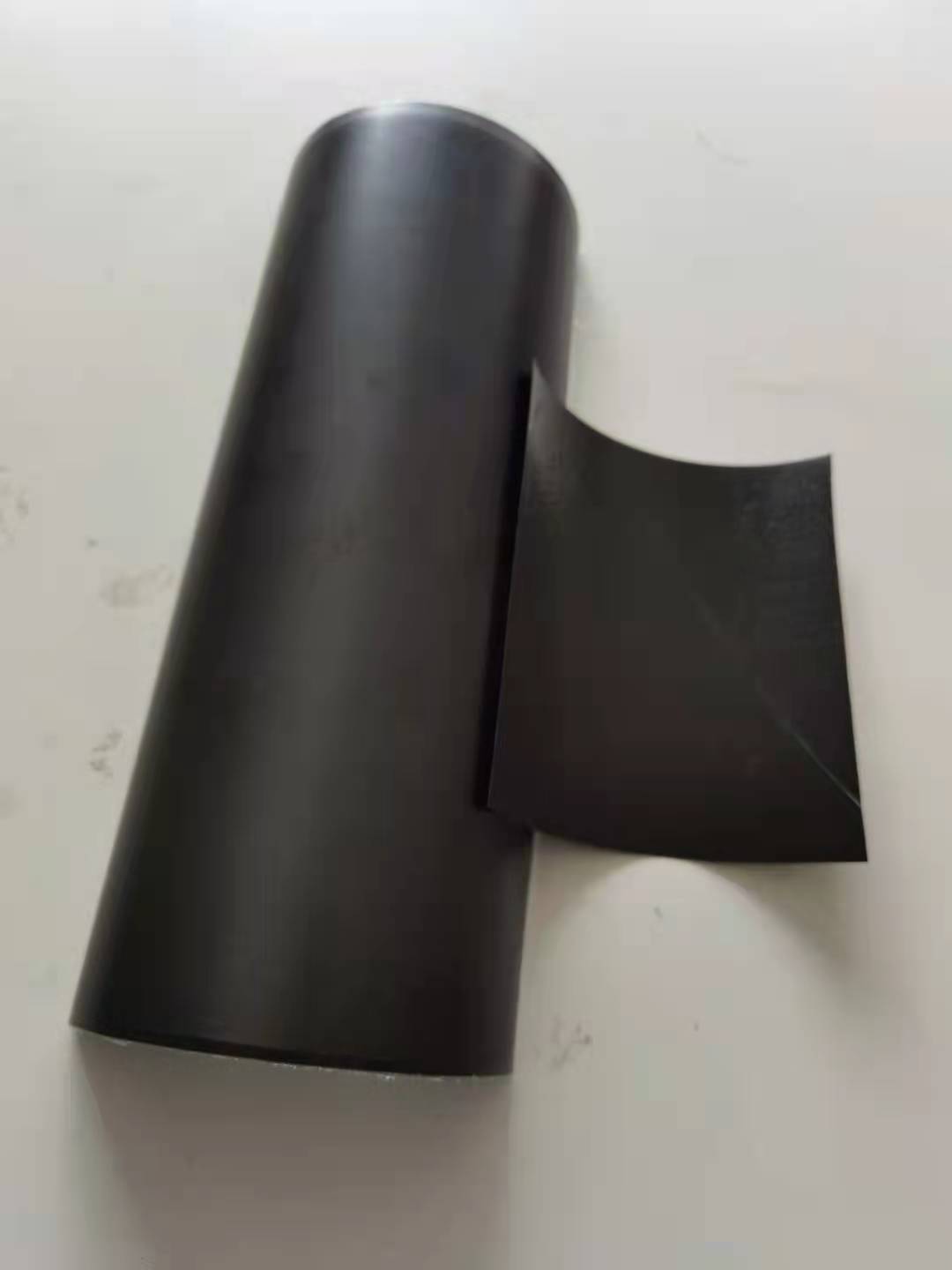 Density:2.1g/cm3
Flatness:5.0mm
0.1mm carbon fiber composite was successfully prepared.
The flatness of the carbon fiber composite is not good, Warping serious.
Results
②
CF(0.1+0.1+0.2+0.2)
0.2mm
0.1mm
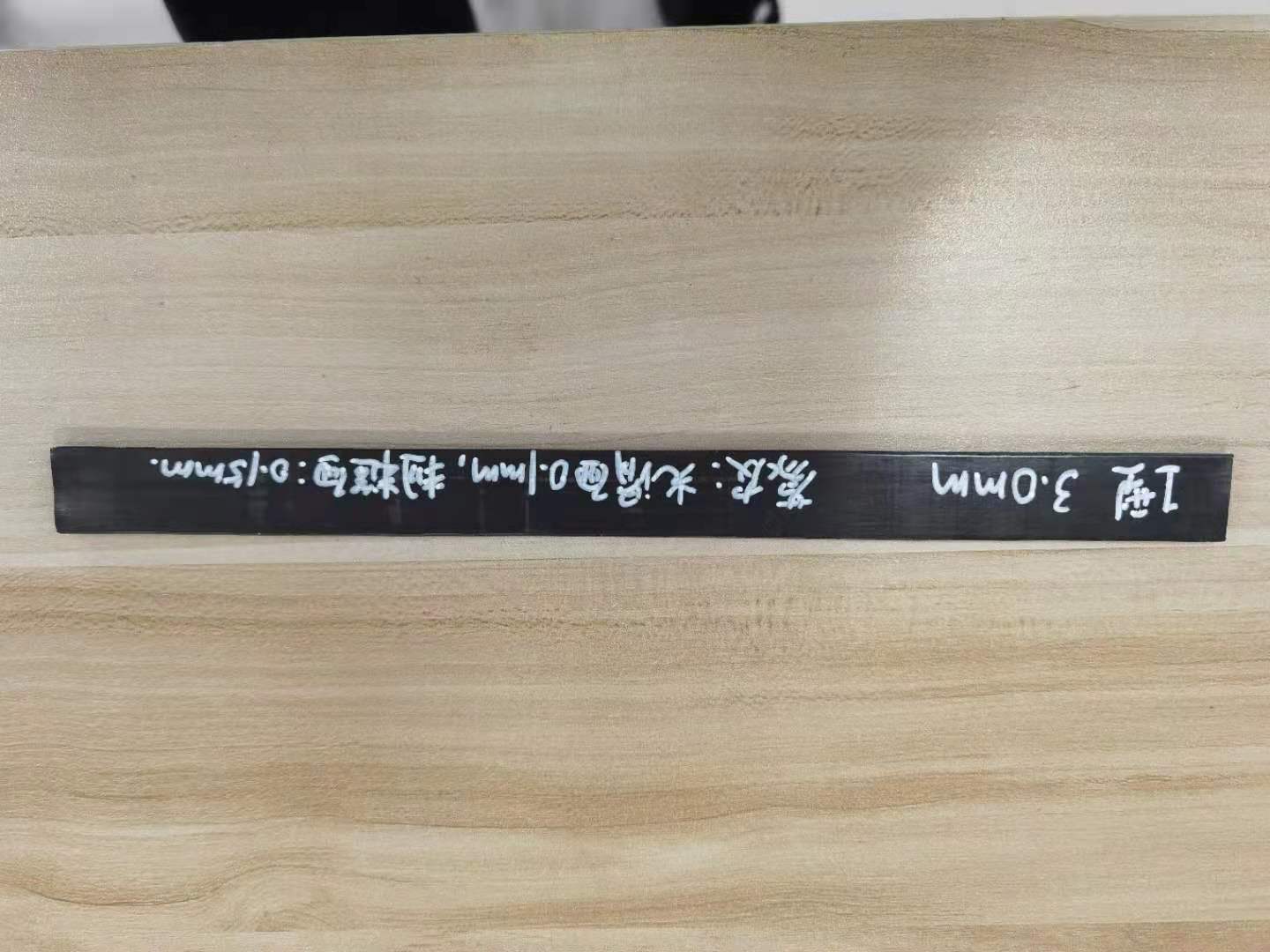 Flatness:0.40mm;
Density:2.1g/cm3
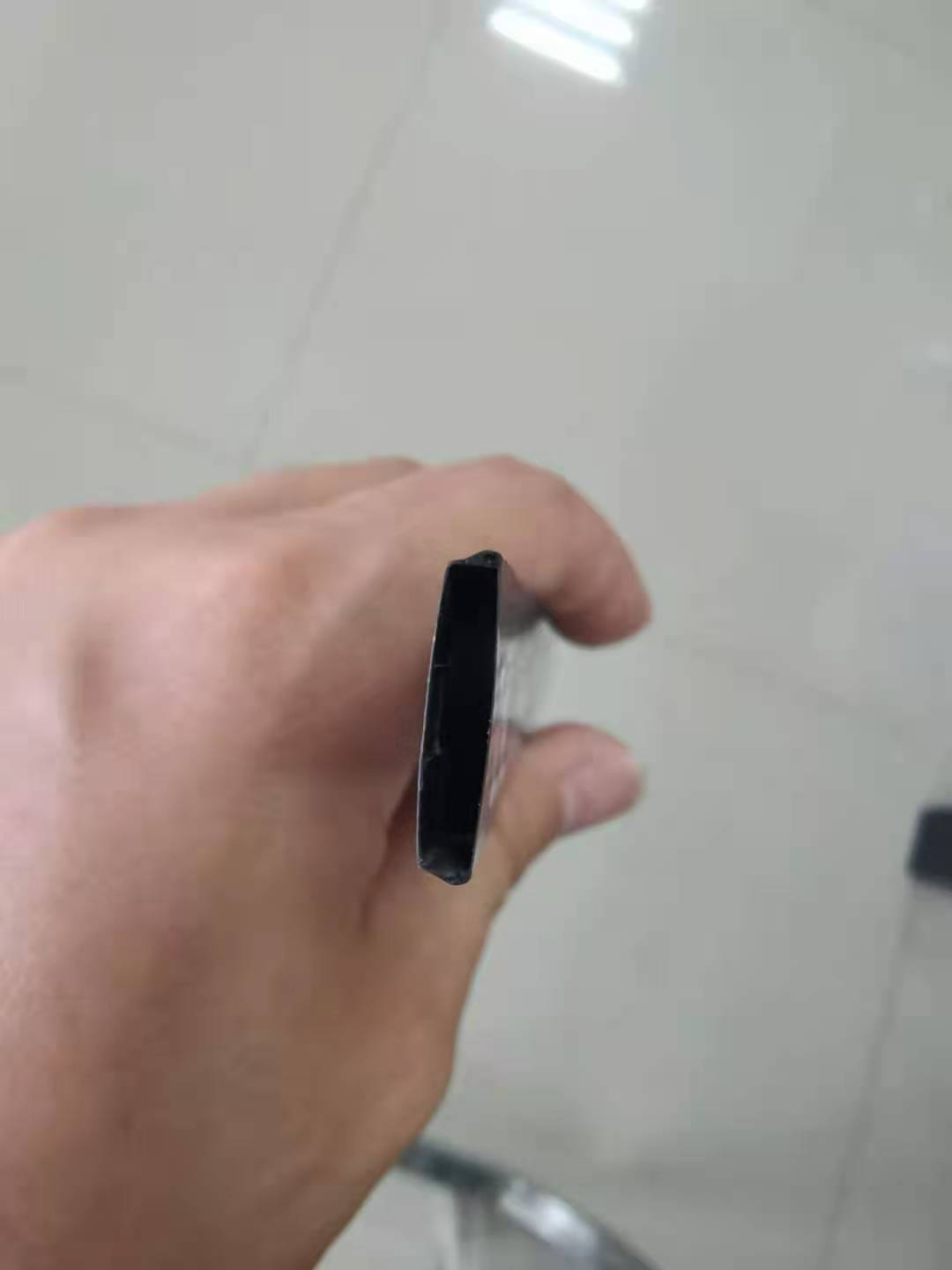 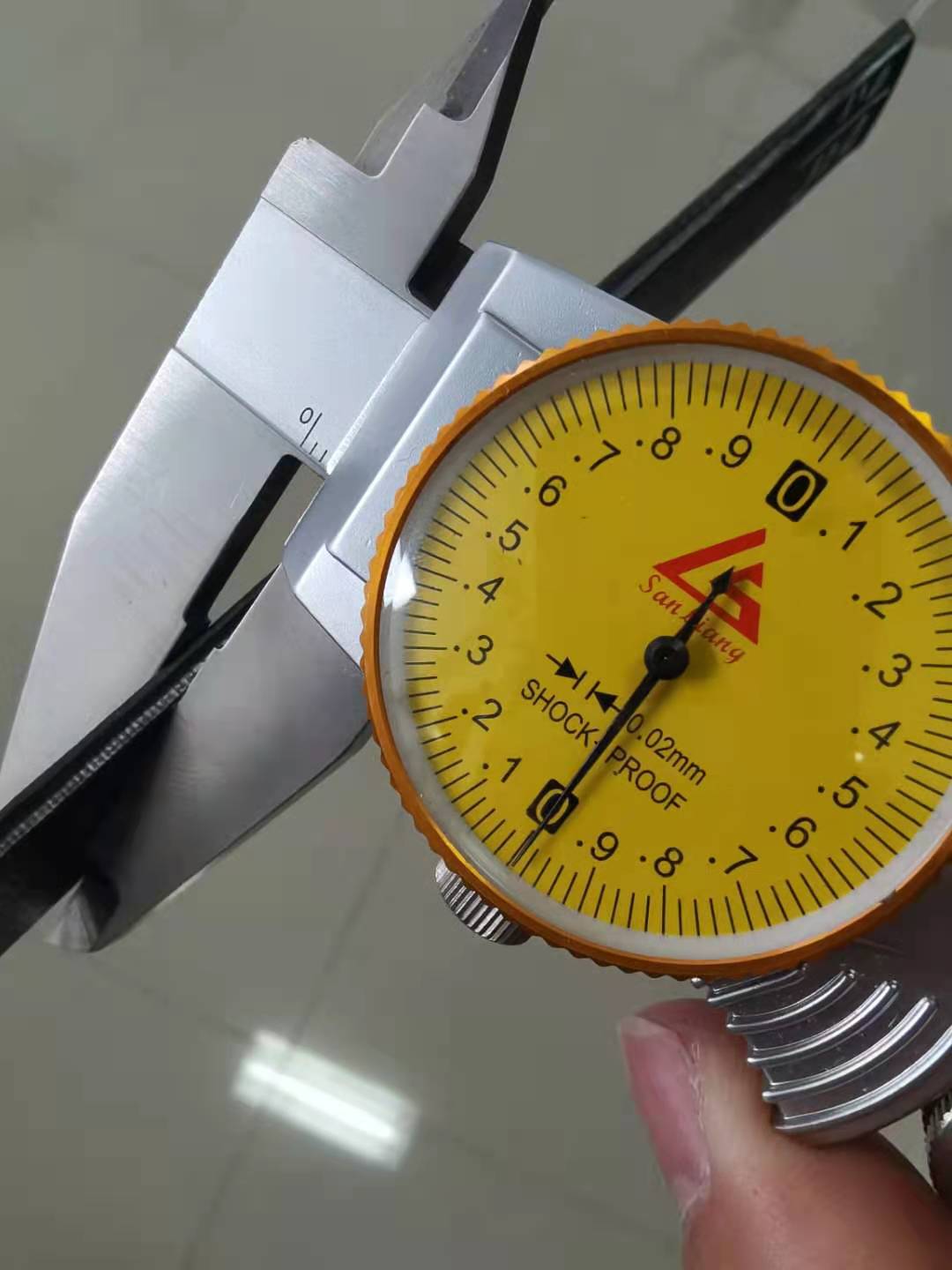 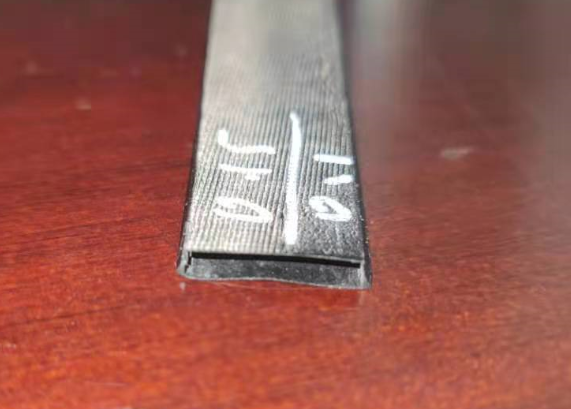 0.1mm thick hollow carbon fiber was successfully prepared.
The internal shape changes after solidification, process need to be optimized.
Results
PMI-Polymethacrylimide
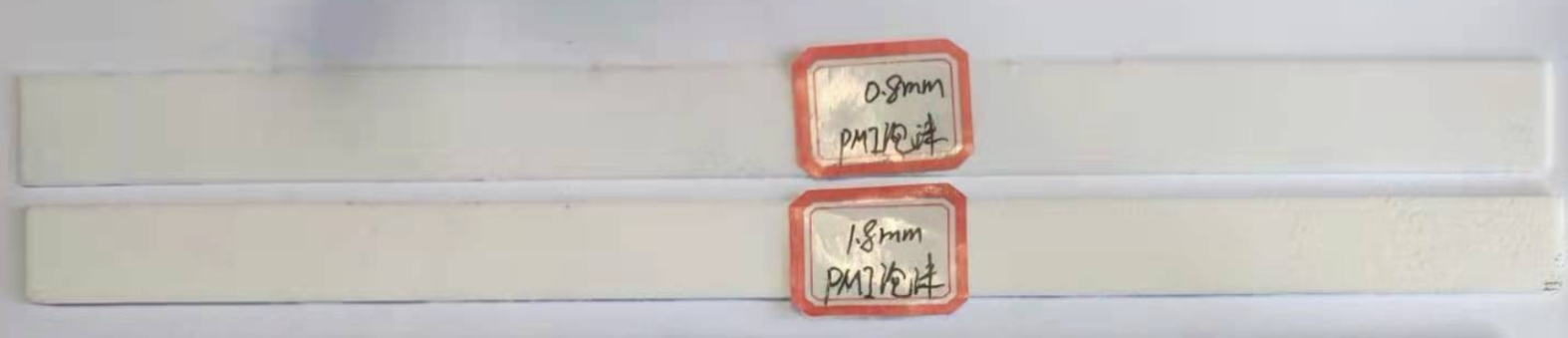 Characteristic：Light
Density: 0.075g/cm3
Sandwich materials suitable for Composites
0.1mm
PMI--0.8mm
0.1mm
0.1mm
PMI--1.8mm
PMI--1.8mm
CF+PMI+CF
CF+PMI+CF
CF+PMI+CF
③
④
⑤
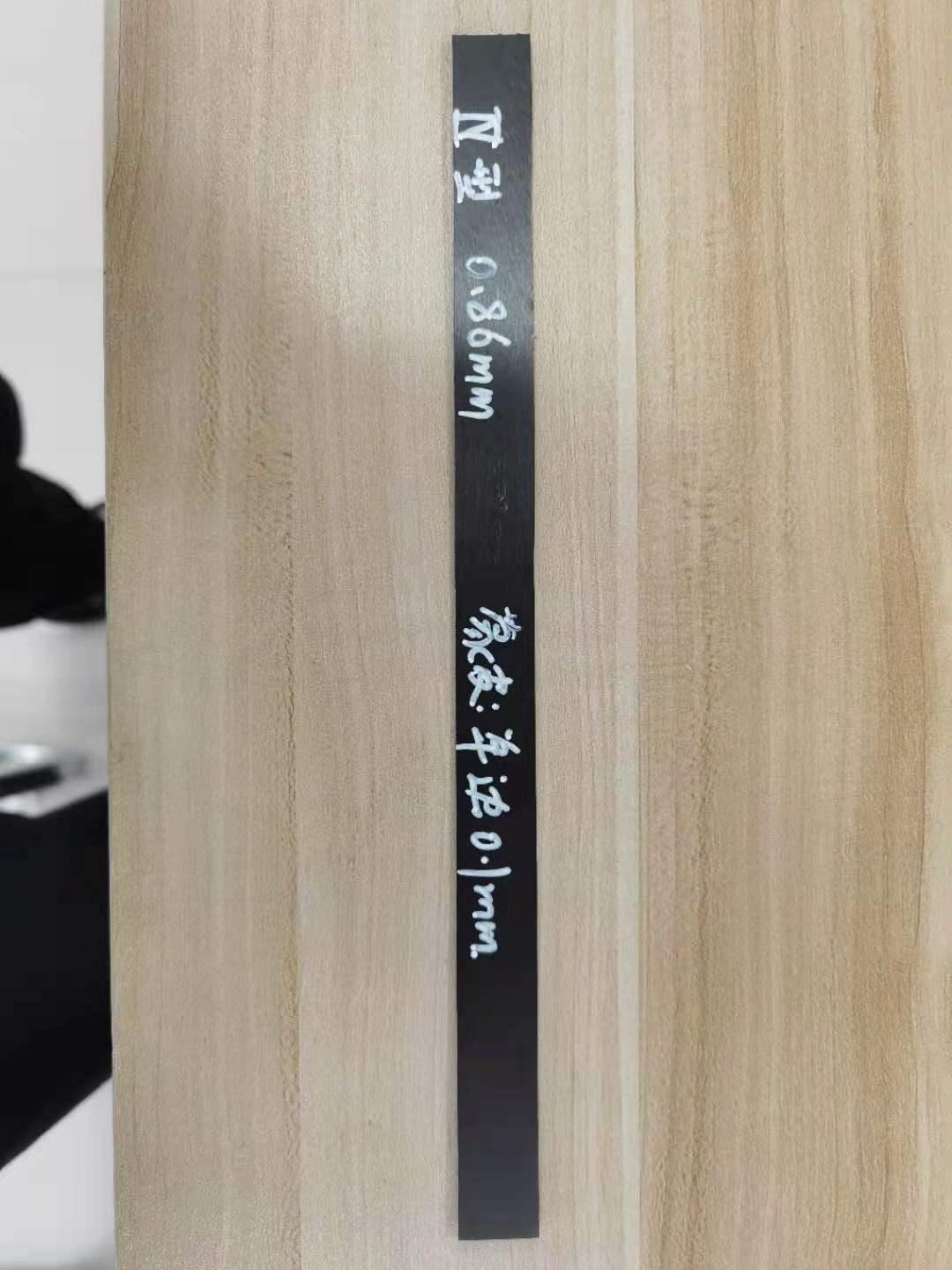 Results
③
CF(0.1)+PMI(0.8)+CF(0.1)
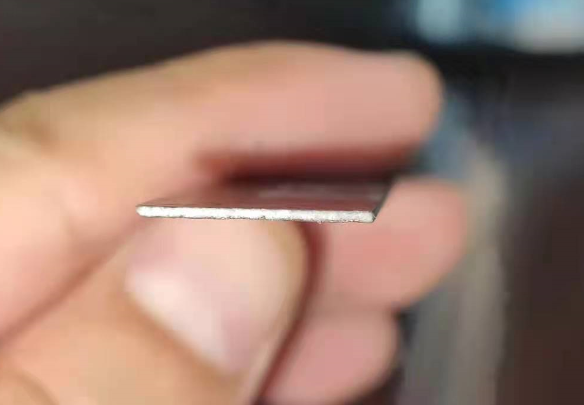 PMI--0.8mm
0.1mm
CF+PMI+CF
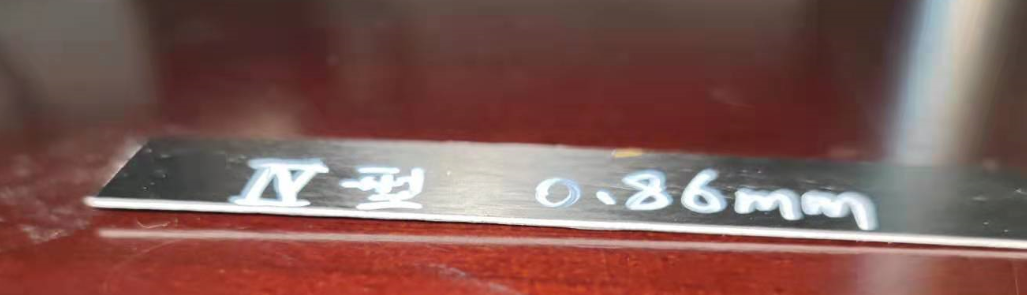 Flatness:1.2mm;
     Density:0.503g/cm3
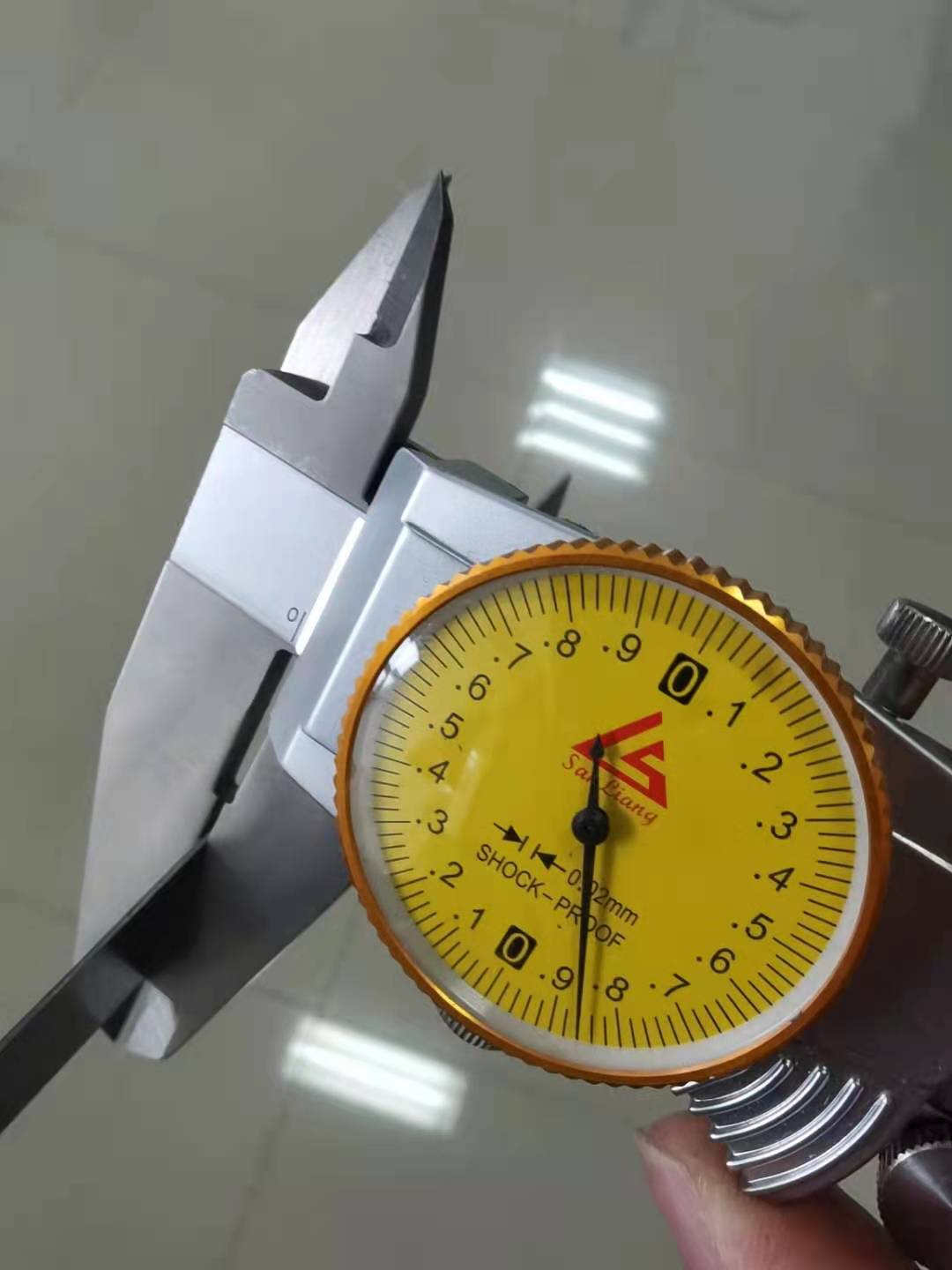 A carbon fiber composite with a thickness of 0.86mm was obtained. Thickness becomes thinner after solidification, and uniformity is good .
The thickness of the surface carbon fiber is 0.1mm.
The cross section keeps a good rectangle
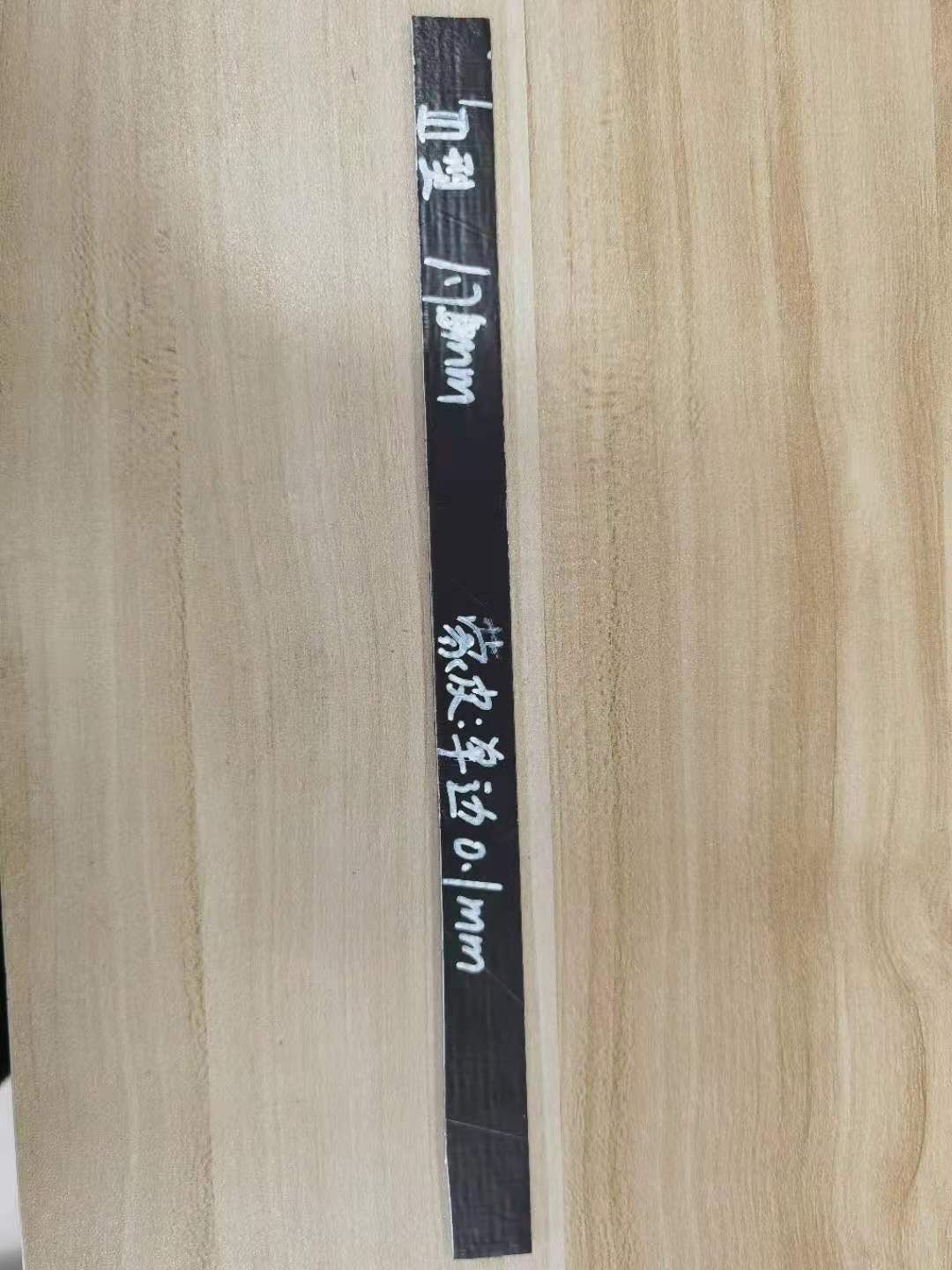 Results
④
CF(0.1)+PMI(1.8)+CF(0.1)
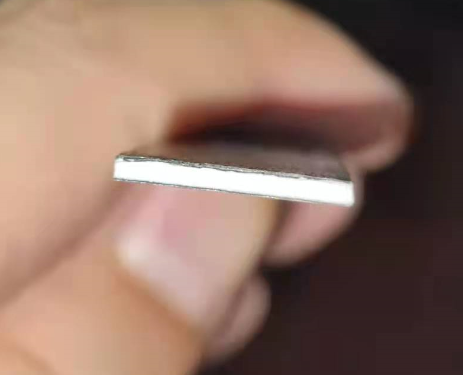 PMI--1.8mm
0.1mm
CF+PMI+CF
Flatness:0.48mm;
     Density:0.286g/cm3
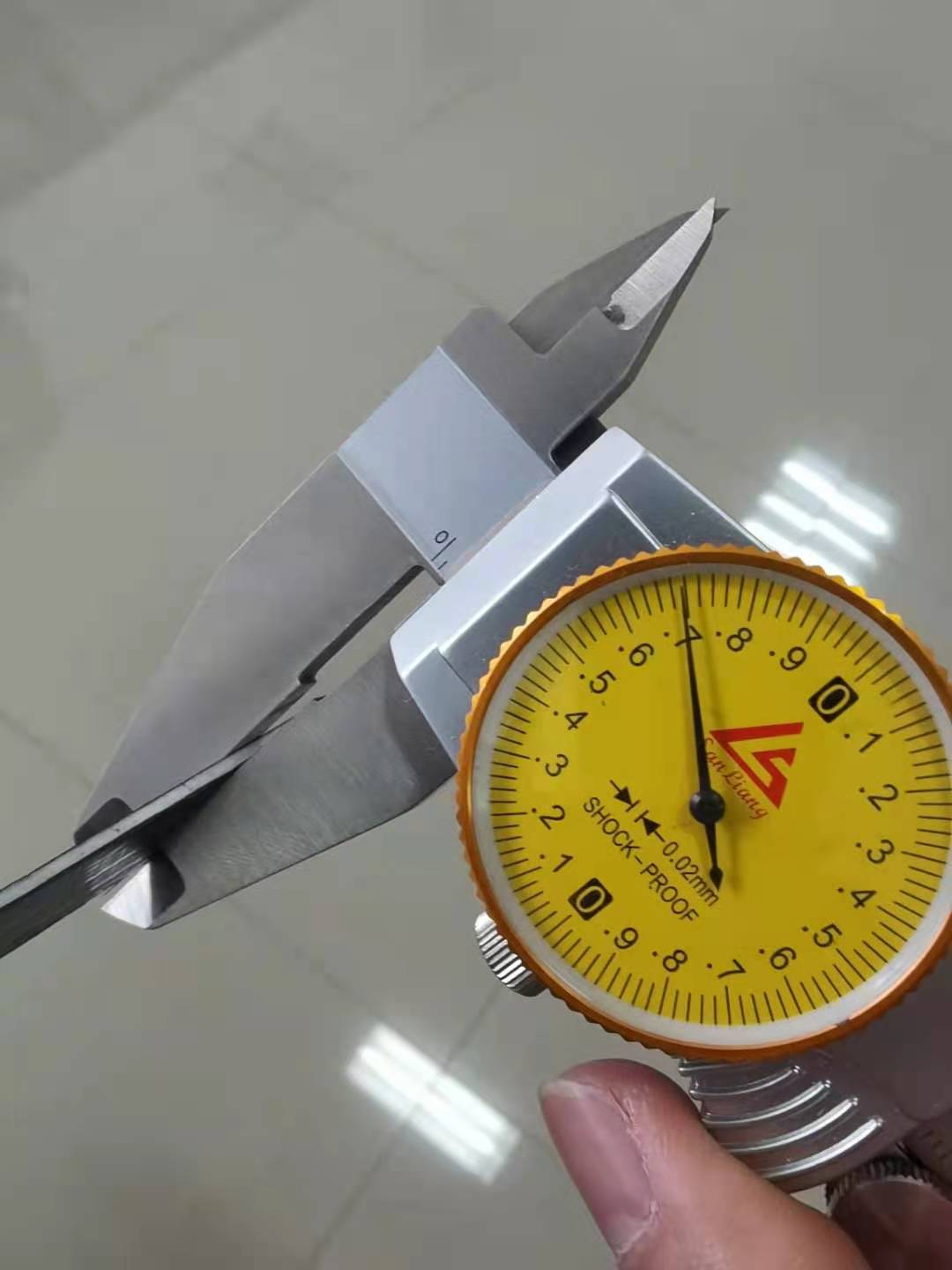 A carbon fiber composite with a thickness of 1.7mm was obtained. Thickness becomes thinner after solidification, and uniformity is good .
The thickness of the surface carbon fiber is 0.1mm.
The cross section keeps a good rectangle.
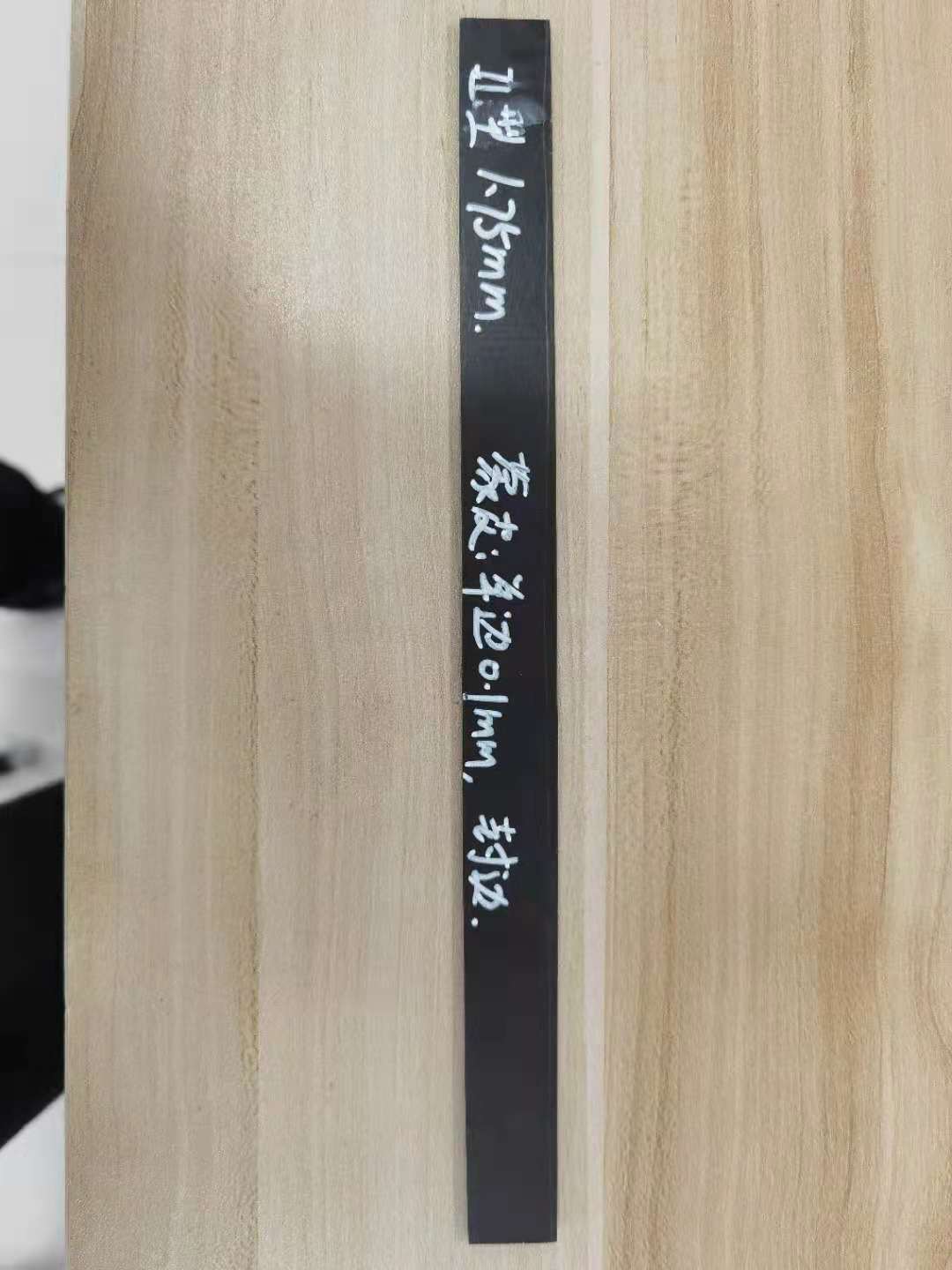 Results
⑤
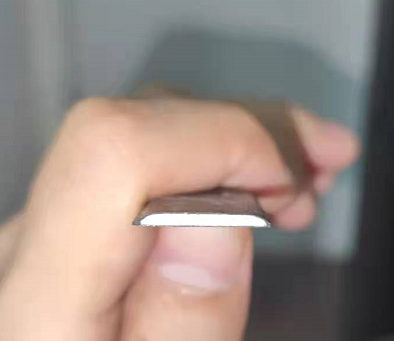 CF(0.1)+CF(0.1)+PMI(1.8)+CF(0.1)+CF(0.1)
0.1mm
PMI--1.8mm
CF+PMI+CF
Flatness:0.36mm;
Density:0.378g/cm3
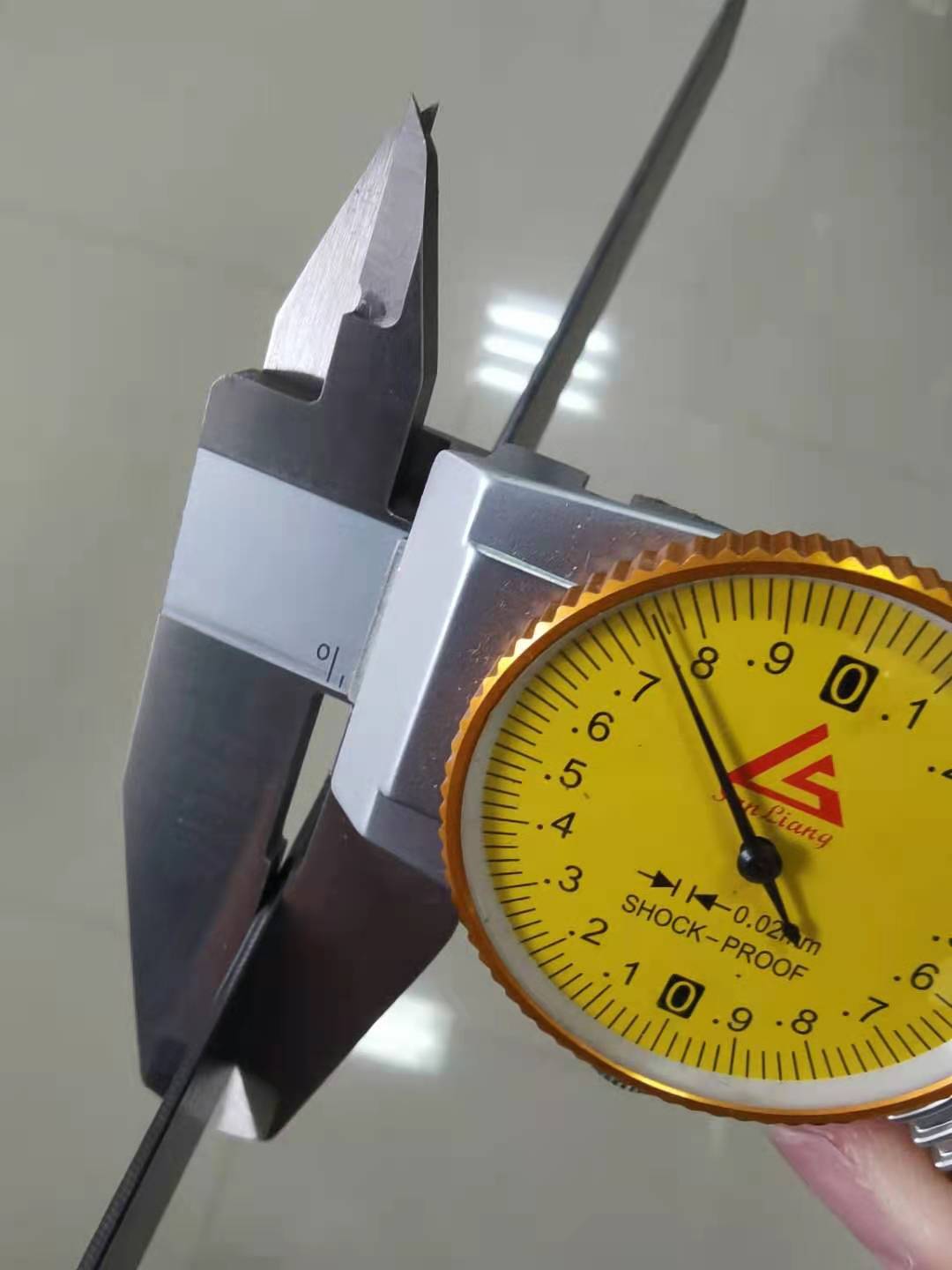 A carbon fiber composite with a thickness of 1.75mm was obtained. Thickness becomes thinner after solidification.
The thickness of the surface carbon fiber is 0.1mm.
The shape of the cross section changes after solidification.
Results
Conclusion
0.1mm carbon fiber composite material can be prepared, but the strength is not enough;
Carbon fiber +MPI composite material can improve the deformation resistance of carbon fiber material
The flatness of carbon fiber composites should be considered;
4. Mg-Li alloy
SS
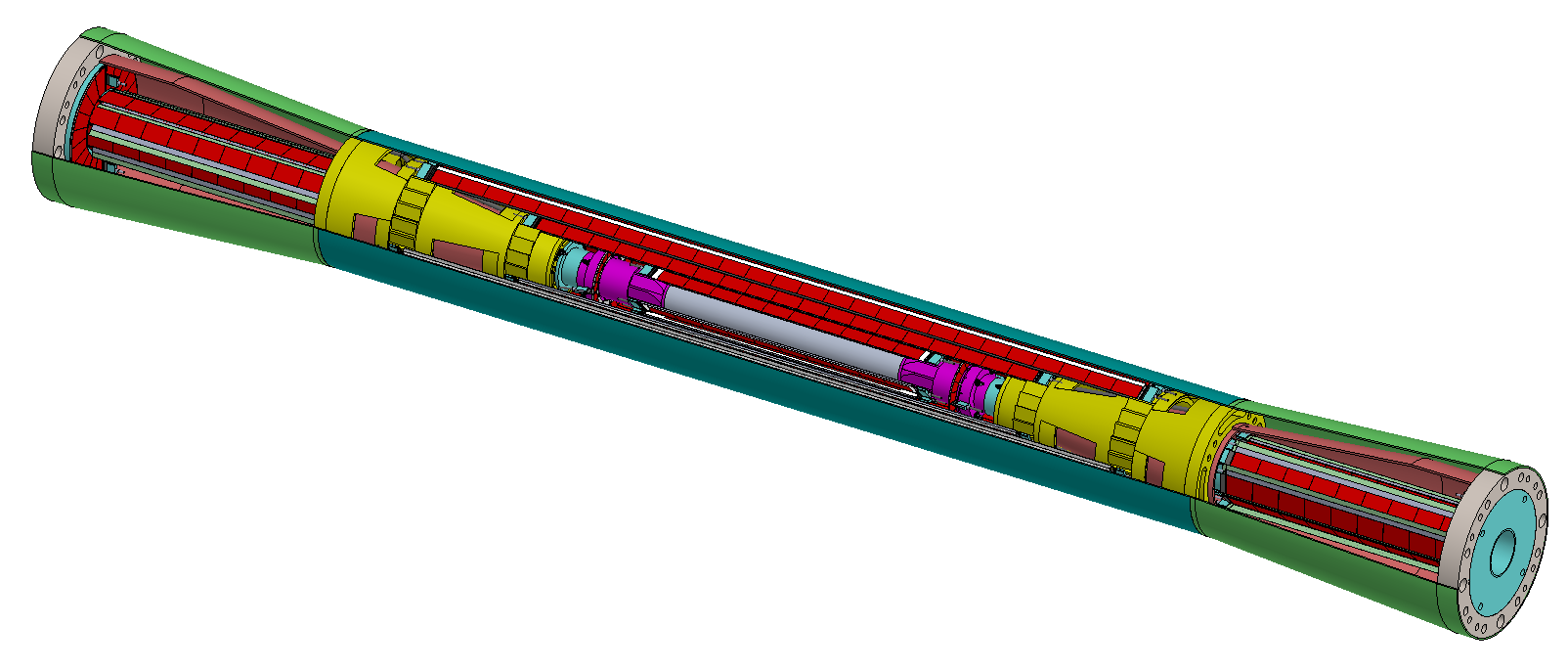 Al
Be
Carbon fiber
束流管涉及材料
4. Mg-Li alloy
Magnesium lithium alloy is the lightest metal structural material in the world；
    Density is 1.35-1.65g/cm3, which is 1 / 4-1 / 3 lighter than ordinary magnesium alloy and 1 / 3-1 / 2 lighter than aluminum alloy;
supper light；
 High strength ；
Mg-Li合金：     Li  --- Lightest metal;
                               Mg--- Lightest structural material
Characteristic
Application area ：
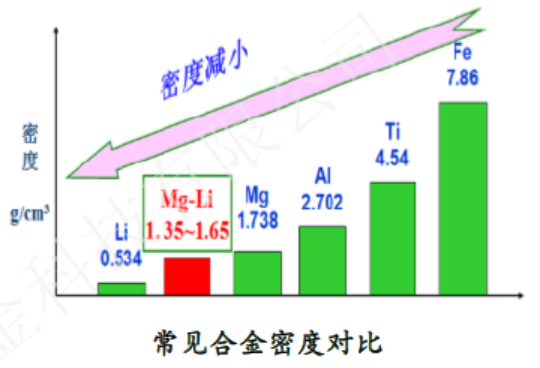 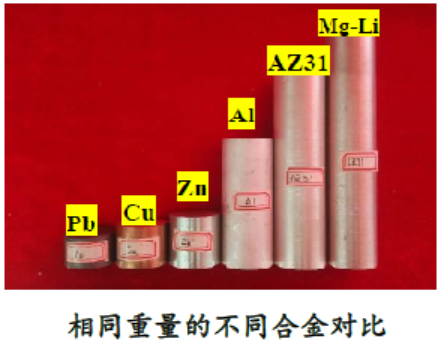 Aerospace
Military project
Civil 3C
Manufacturer ：
中铝郑州轻金属研究院；
东北轻合金有限公司；
4. Mg-Li alloy
4. Mg-Li alloy
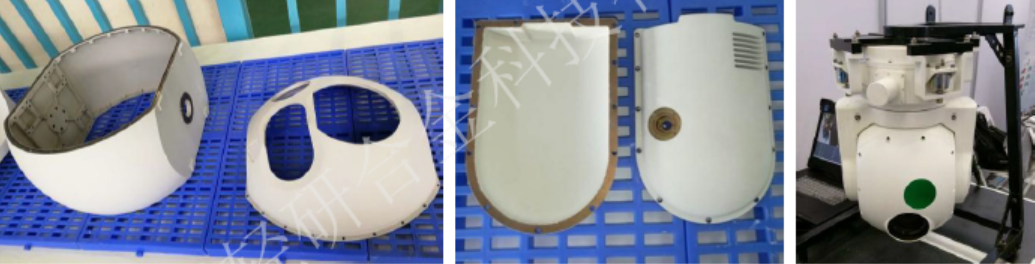 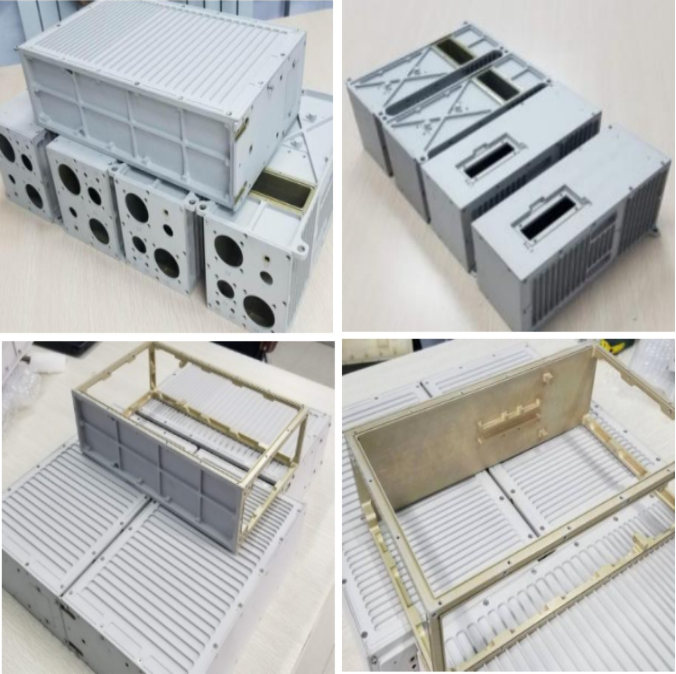 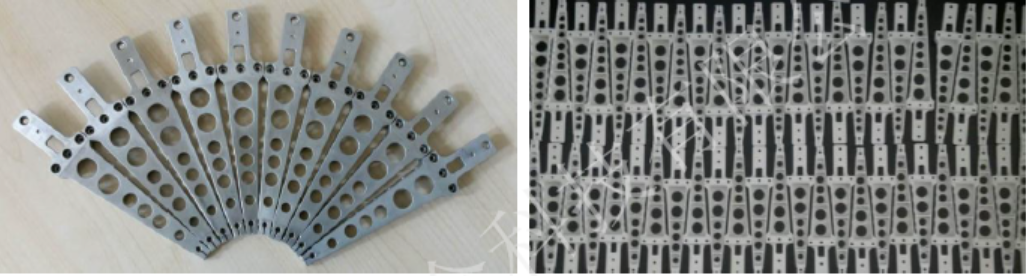 Structural parts
Aerospace chassis
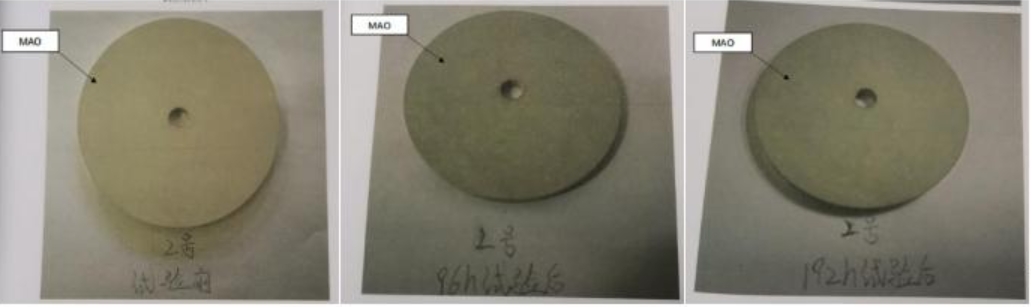 Advantage
   Light, 
   Machin-able special-shaped structural parts;

Disadvantage
   Poor corrosion resistance
表面微弧氧化后192天盐雾环境未见明显腐蚀
5. Conclusion
The search for ultra-thin beryllium pipe is about to begin;
Thin carbon fiber +MPI composite can improve the dimensional accuracy and deformation resistance of carbon fiber;
Other light alloys for beam pipe, such as Mg-Li and Al-Li alloy are under investigation
Thanks for your attentions